EEEFM Prof.ª Filomena Quitiba  
Piúma/ES, 1º semestre de 2019
DIAGRAMA VÊ: ESTUDANDO PARA O ENEM DE FORMA INVERTIDA
Aluno( s): Larissa Taylor
Série: 3° ano | Turma: N01 | Turno: Noturno Valor: 10 pontos
Professor: Lucas perobas  -  lucas.perobas@gmail.com
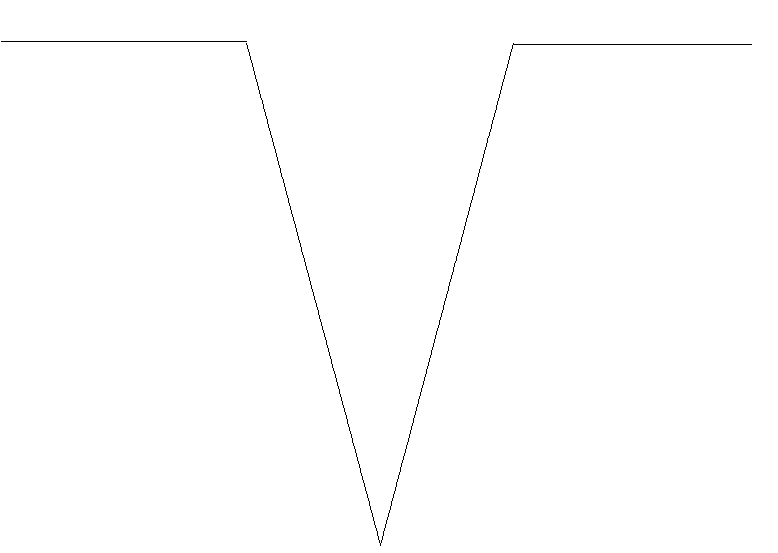 Domínio Conceitual
Domínio Metodológico
Teoria: Fenômenos elétricos e magnéticos
Asserções de valor:  
Foi consenso que os desafios são grandes na preparação para o Enem, pois requer dedicação e resiliência.
Questão básica 
De acordo com o modelo mencionado, o fato de a lâmpada acender quase instantaneamente está relacionado à rapidez com que
Princípios/necessidade didática:
Aprofundar o conhecimento acerca das relações entre grandezas elétricas: tensão, corrente , potencias, energia. Circuito elétricos simples
Asserções de conhecimento:
A letra ´D’ está correta. De acordo com o modelo clássico de corrente, o fato de a lâmpada acender quase instantaneamente está relacionado a alta velocidade que os elétrons se movem em todos os pontos do circuito. Ao se fechar um circuito, o fluxo de elétrons formam um campo elétrico em todos os pontos, gerando assim, a corrente elétrica.
Conceitos: grandezas elétricas: tensão, corrente, potências, energia. Circuito elétricos simples
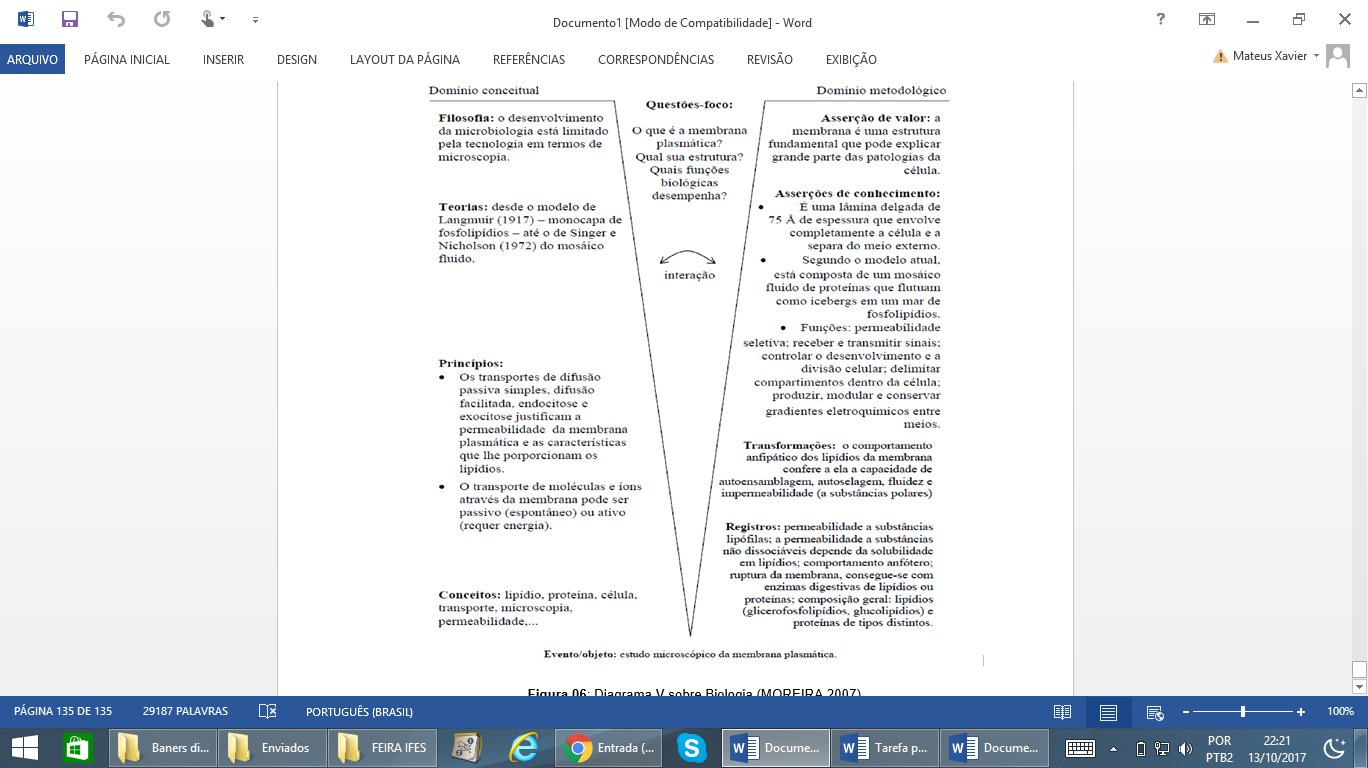 Sentença Descritora: 
Compreensão das grandezas elétricas, especialmente da corrente.
Competências socioemocionais: 
Aprender a conhecer: Raciocínio e Aprender a aprender.
Aprender a fazer:  Interpretação.
Aprender a ser: Atento as questões logicas
Interpretações: 
a) Errada, O conceito de fluido remete a conceitos em desuso.
Competências socioemocionais na BNCC: 
a) Valorizar e utilizar os conhecimentos historicamente construídos sobre o mundo físico, social, cultural e digital para entender e explicar a realidade, continuar aprendendo e colaborar para a construção de uma sociedade justa, democrática e inclusiva. 
b) Utilizar tecnologias digitais de comunicação e informação de forma crítica, significativa, reflexiva e ética nas diversas práticas do cotidiano (incluindo as escolares) ao se comunicar, acessar e disseminar informações, produzir conhecimentos e resolver problemas.
b) Errada, O conceito de fluido remete a conceitos em desuso
c) Errada, O conceito de fluido remete a conceitos em desuso
d) Alternativa correta
e) Errada, O conceito de fluido remete a conceitos em desuso
Transformações: O deslocamento dos elétrons está associado apenas à contribuição da força elétrica, já que o tempo de deslocamento das cargas elétricas possui ordem de grandeza muito maior que o tempo de colisão entre os elétrons.
Competências Cognitivas:
COMPETÊNCIA DE ÁREA 1 –  Compreender as ciências naturais e as tecnologias a elas associadas como construções humanas, percebendo seus papeis nos processos de produção e no desenvolvimento econômico e social da humanidade.

Habilidade H3 – Confrontar interpretações cientificas com interpretações baseadas em senso comum, ao longo do tempo ou em diferentes culturas.
Registros / Dados: Opções:
o fluido elétrico se desloca no circuito.
as cargas negativas móveis atravessam o circuito.
a bateria libera cargas móveis para o filamento da lâmpada.
o campo elétrico se estabelece em todos os pontos do circuito.
as cargas positivas e negativas se chocam no filamento da lâmpada.
Evento 
ENEM: 2013  | Questão 85 | CAD. Branco |
Um circuito em série é formado por uma pilha, uma lâmpada incandescente e uma chave interruptora. Ao se ligar a chave, a lâmpada acende quase instantaneamente, irradiando calor e luz. Popularmente, associa-se o fenômeno da irradiação de energia a um desgaste da corrente elétrica, ao atravessar o filamento da lâmpada, e à rapidez com que a lâmpada começa a brilhar. Essa explicação está em desacordo com o modelo clássico de corrente.
De acordo com o modelo mencionado, o fato de a lâmpada acender quase instantaneamente está relacionado à rapidez com que
[Speaker Notes: Suporte: www.wikifisica.com; https://curriculointerativo.sedu.es.gov.br/  e https://sedudigital.wixsite.com/preenemdigital]